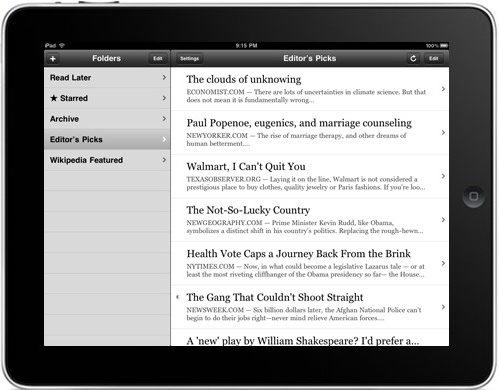 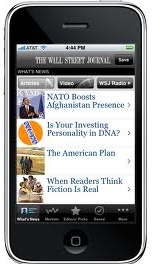 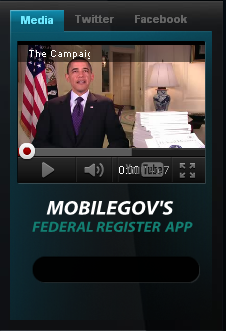 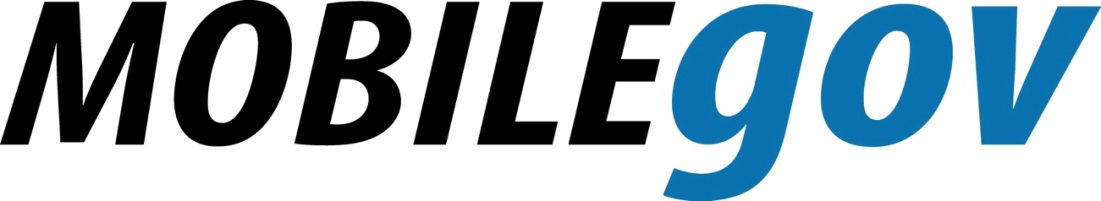 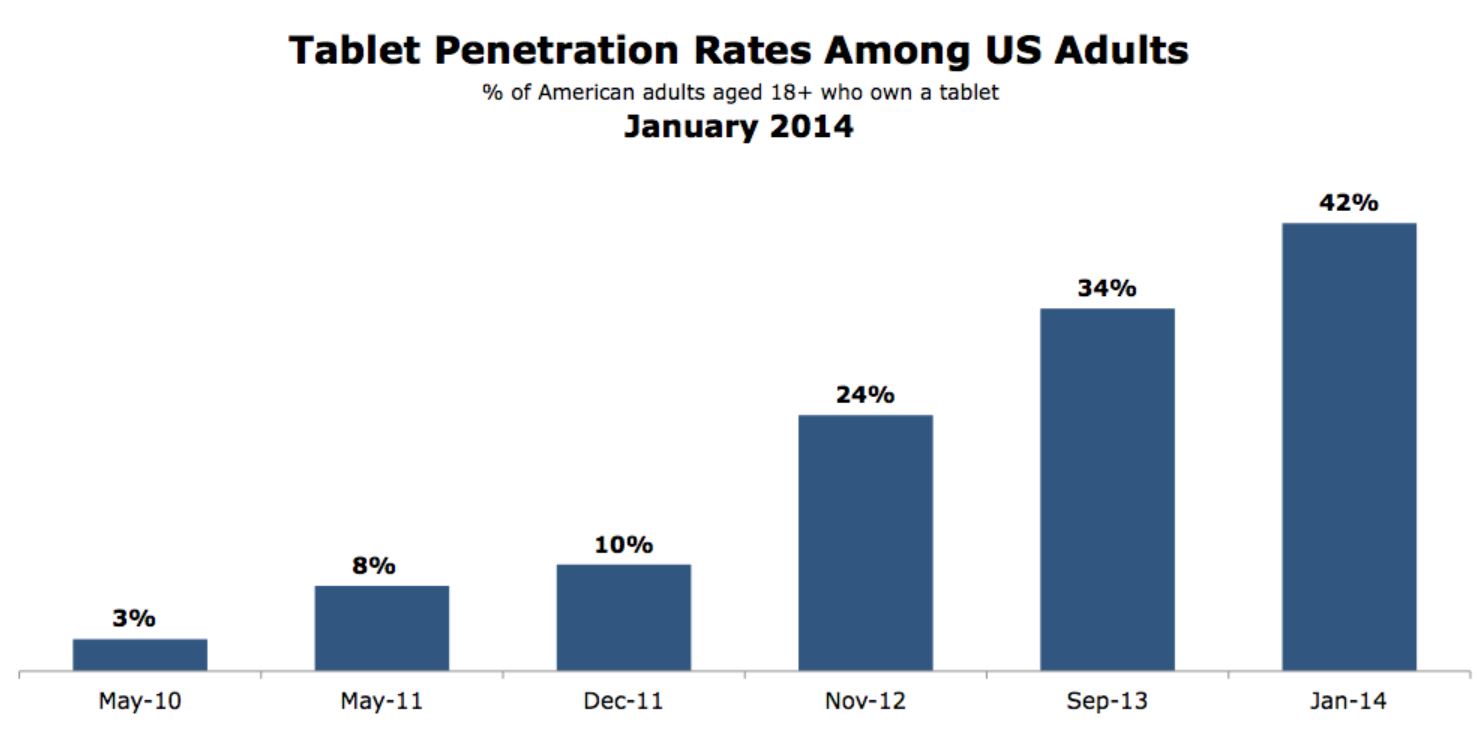 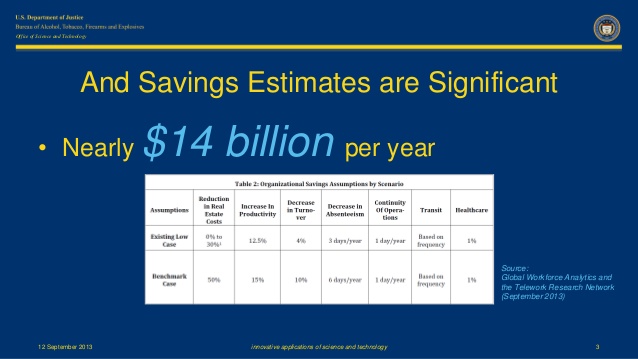 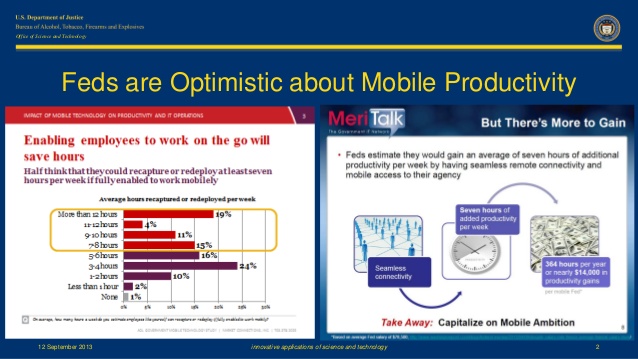 Digital Government Strategy
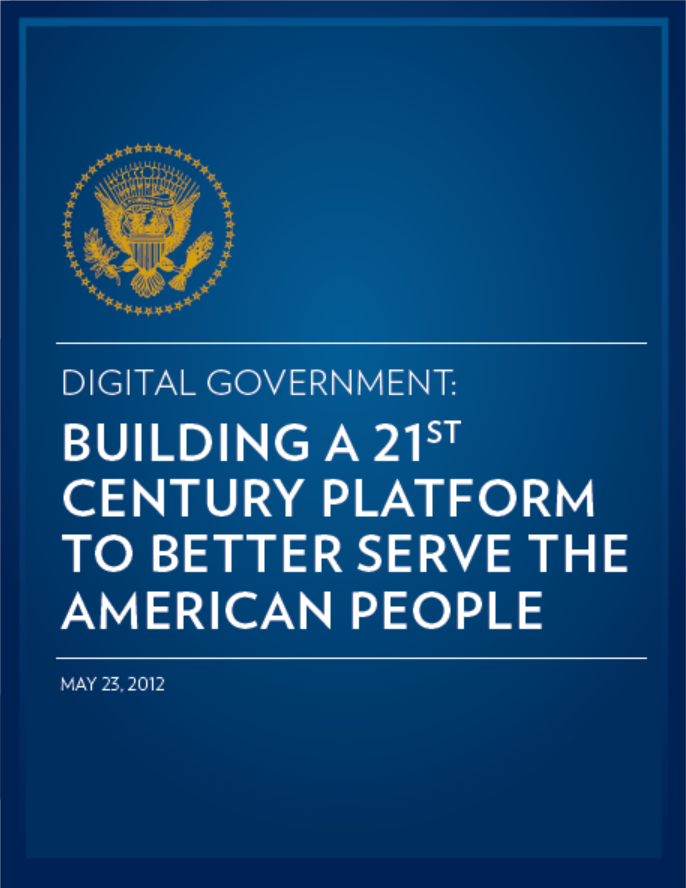 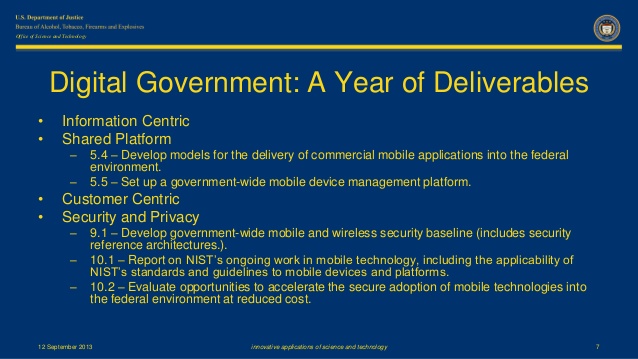 Highlights of the DGF
-Make Open Data, Content and Web API’s the new default
-Establish a Digital Services Innovation Center and Advisory Group. Gwynne Kostin
-BYOD Toolkit – came out early…pre-1.0 version
5.5 “Set up a government-wide MDM”. GSA Managed Mobility Group
Notional: System Architecture
Amazon Web Services
Cloud Based Storage and
Syncing
EHR
EHR
Telemetry
Mobile Data Presentation layer
PHR
Highlights of the DGF
Agencies had to identify two customer-centric services to mobilize. 
Issue #1,#2,#3…money.
Digital Government Strategy Security and Privacy Deliverables
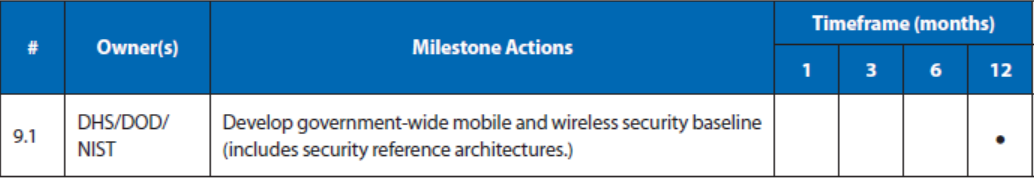 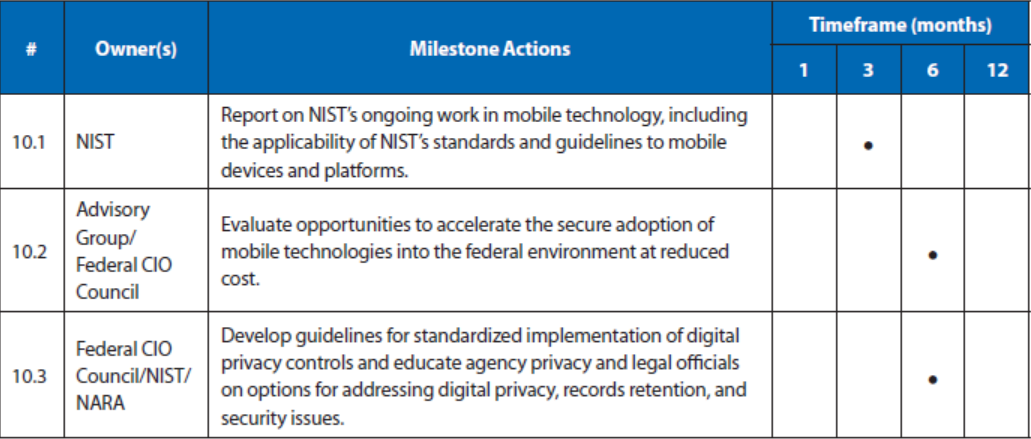 Government Mobile and Wireless Security Baseline Mobile Computing Architecture
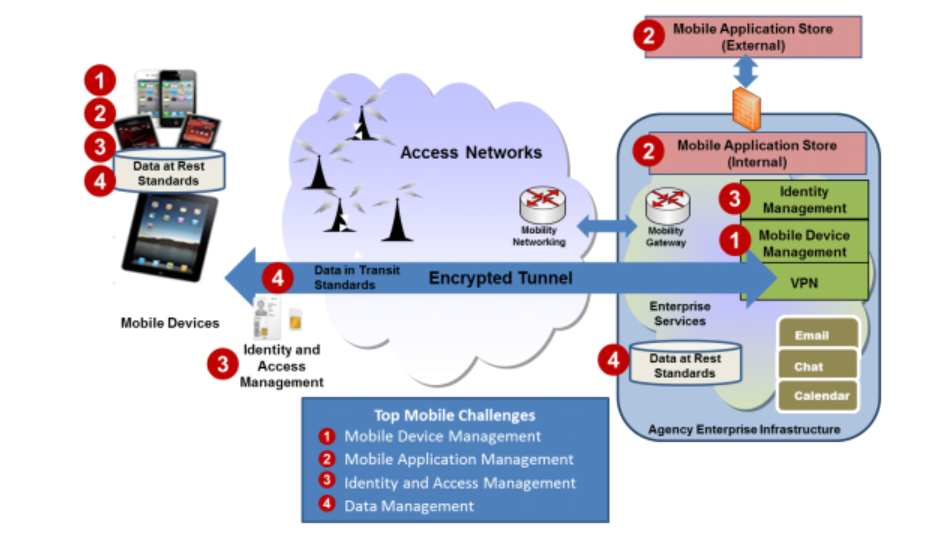 The “Car Wash” | An Automated One-Stop-Shop For Mobile App Testing
The Developer determines they’re ready to engage the DHS/OCIO platform by consulting the code library and/or starting the cycle
The Developer reviews the results dashboard to see how the source code scored against accessibility and security measures
The orchestrator moves  source code through each phase of the cycle. Each cycle outputs a results dashboard
2
1
3
Engage Platform
Start Cycle
Review Results
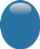 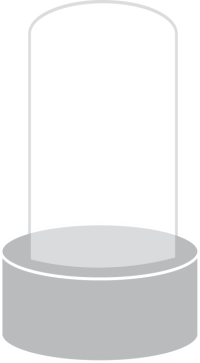 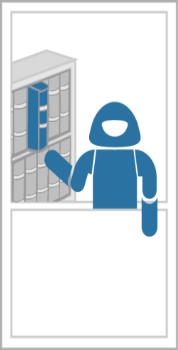 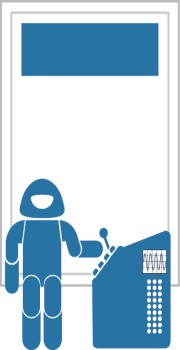 ENTRANCE
EXIT
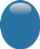 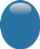 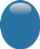 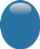 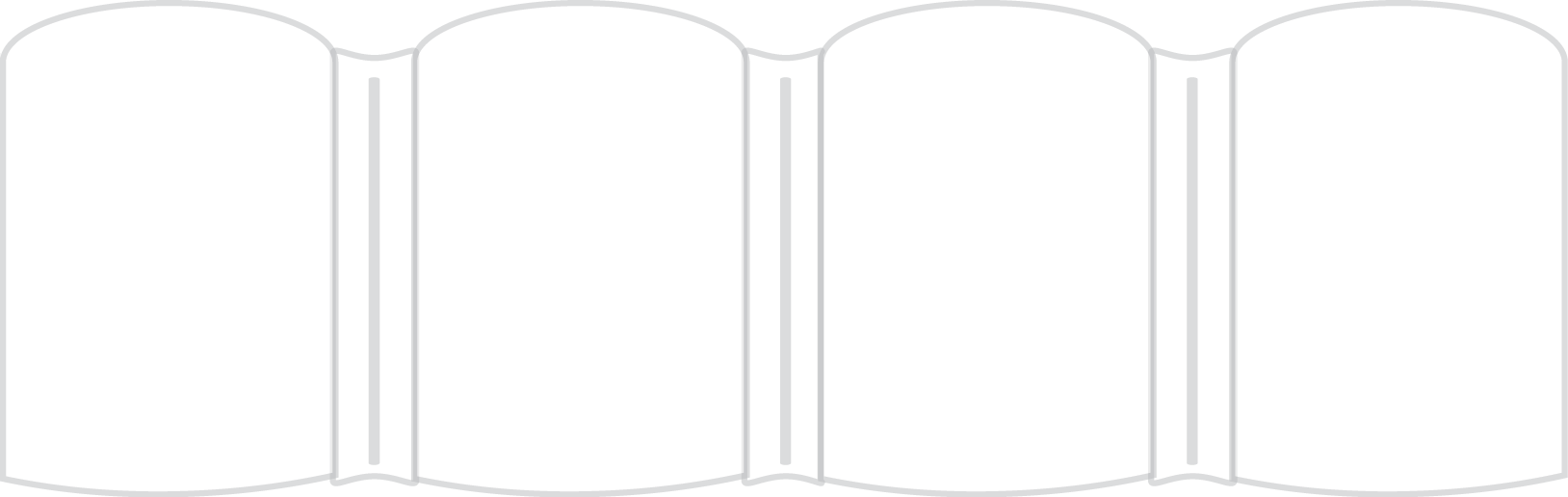 SETUP
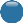 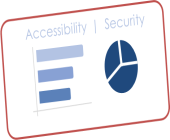 INITIATE
BUILD
SCAN
RESULTS
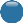 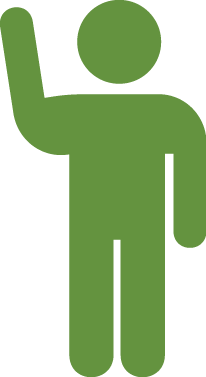 Access reusable code and references
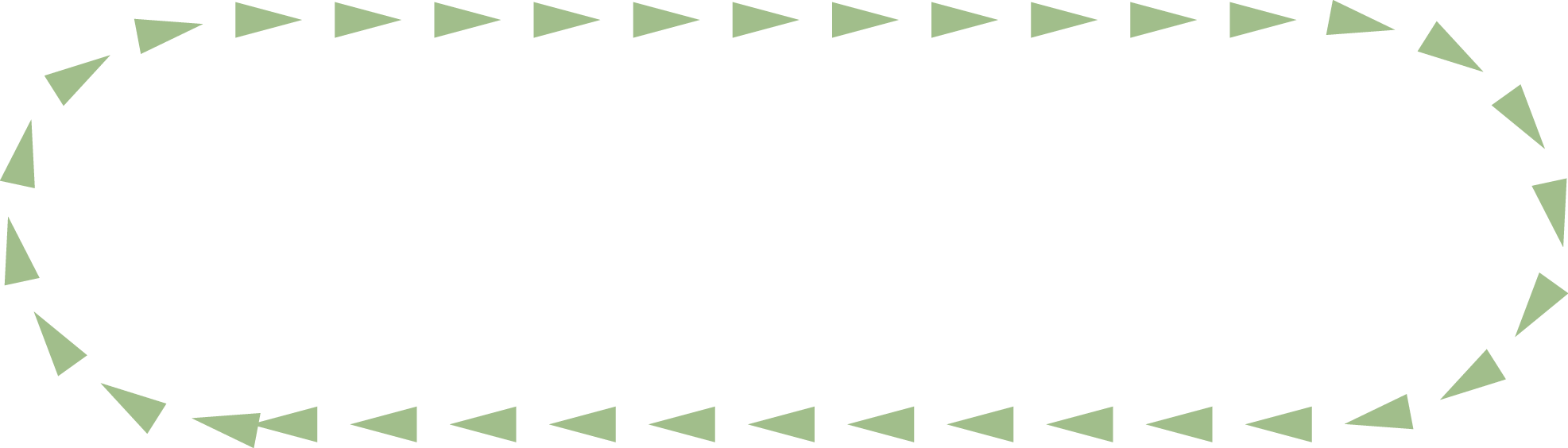 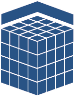 Access Library
Start Cycle
Source Code
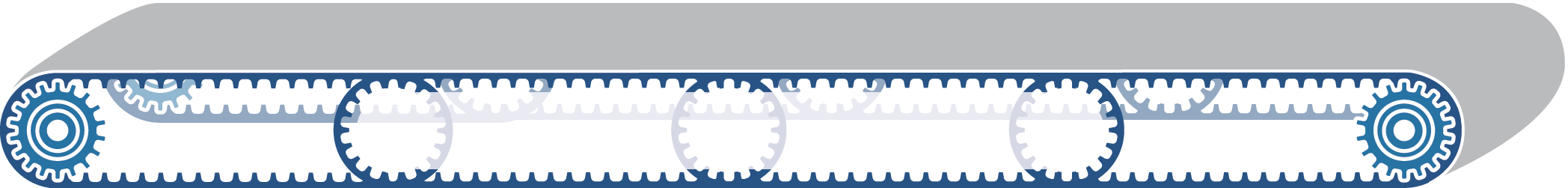 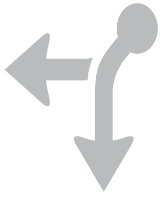 Restart Cycle
Publish App
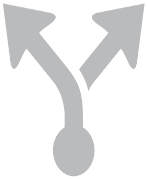 The Developer chooses to either make changes to the source code based on the results and restart the cycle, or publish their app
The Mobile COE presents:
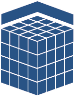 The “Car Wash”
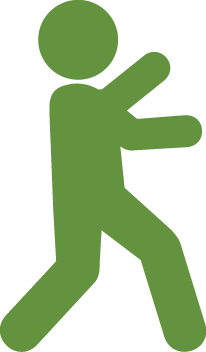 4
Source Code
Choose Action
Impact of the DGS
The idea of using APIs to leverage existing assets.
Getting Government to collaborate with Government. 
Getting Government to Collaborate with Industry.  
Accelerating the adoption of Mobile Technologies.
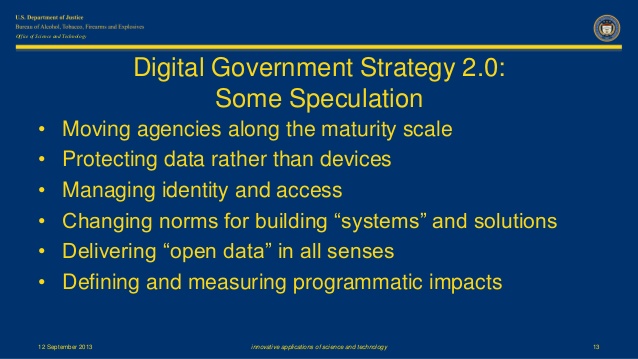 Additional Ideas
Need to concentrate on productivity and capabilities.
Mobile Version of “FedRAMP” for security controls on mobile apps. MobileCERT??
Bridge the disconnect between the folks that need the capability and IT. 
More work in APIs. 
Creating an environment that fosters innovation
Ubiquitous Wireless Connectivity
Targets for Mobility
General’s Briefing Books
Training
Field Work
Digital Publishing
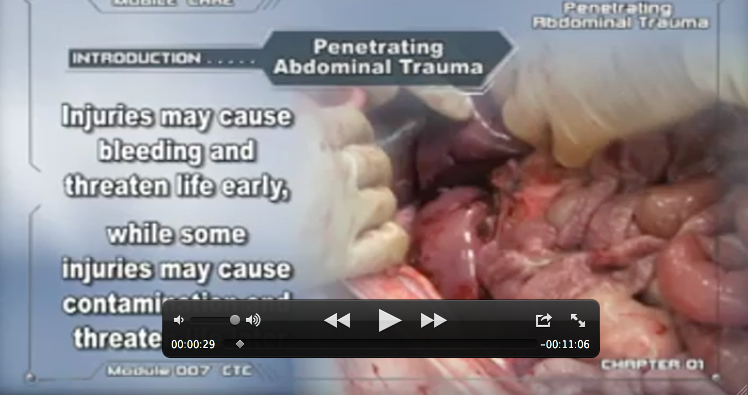 Trauma Training Videos

High impact training videos provide focused reviews for residents
Mobile devices are an ideal delivery mechanism
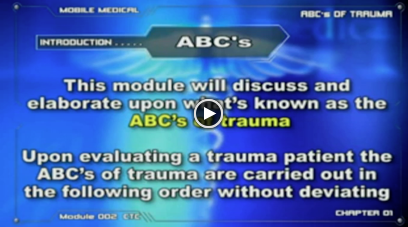 Learning
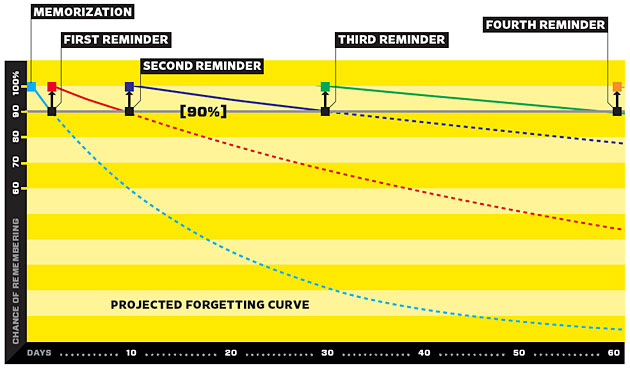 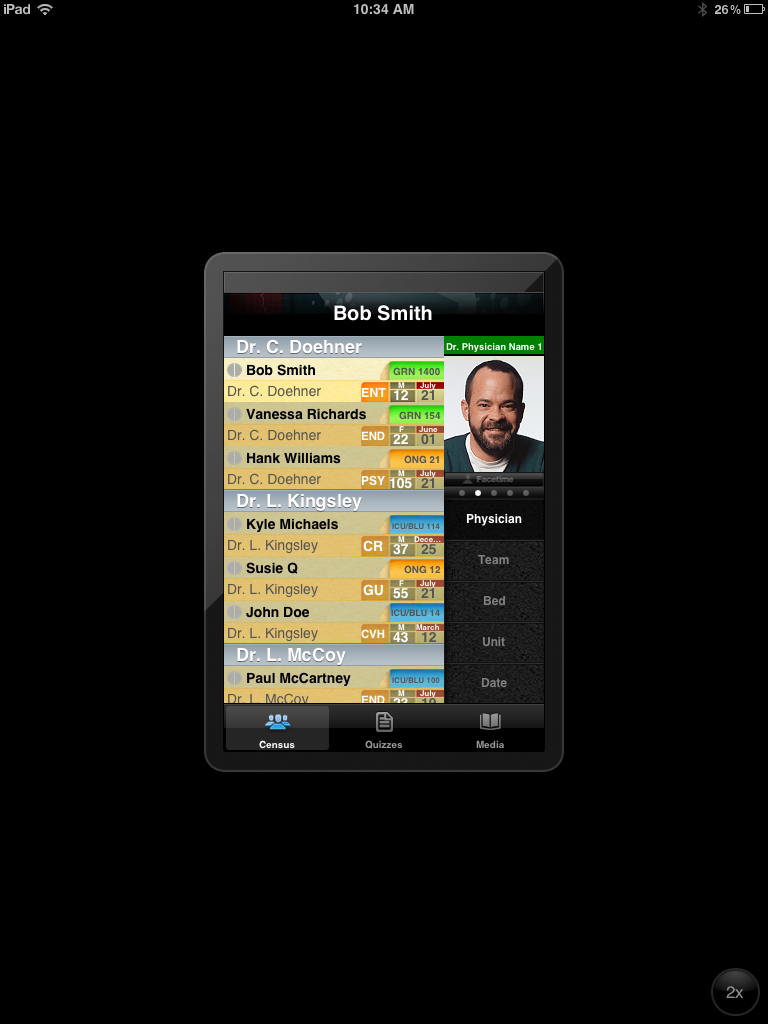 Beta Features

Records display
Integrated FaceTime
Mobile media player
Workflow tool
Workflow indicator
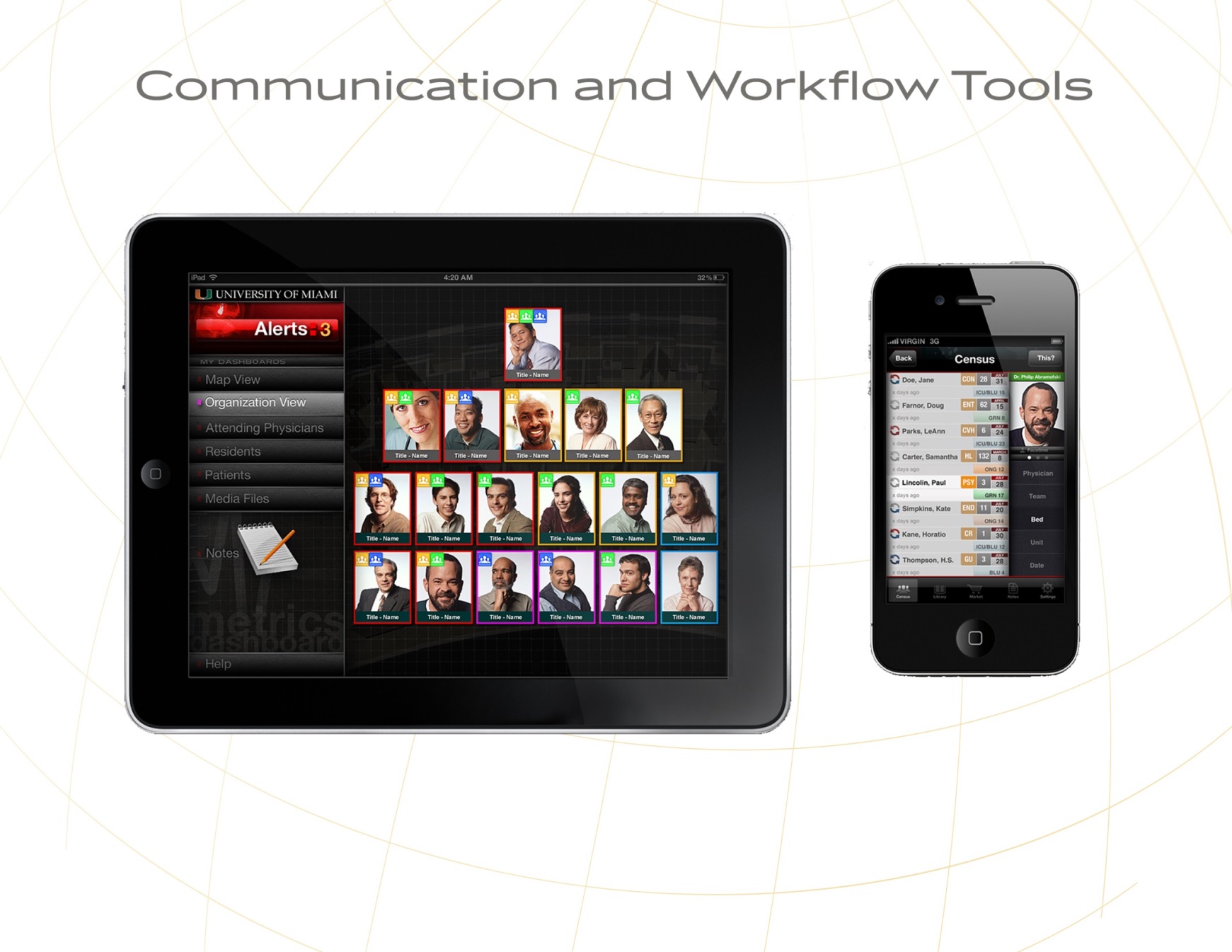 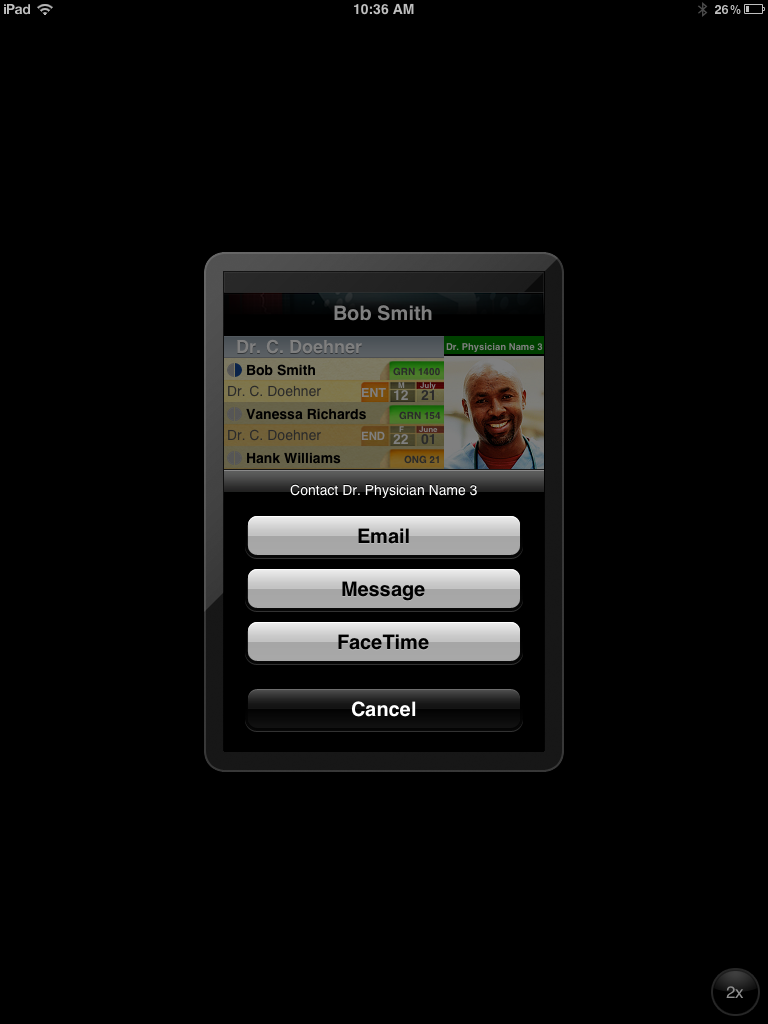 Messaging

Email
Text message
FaceTime
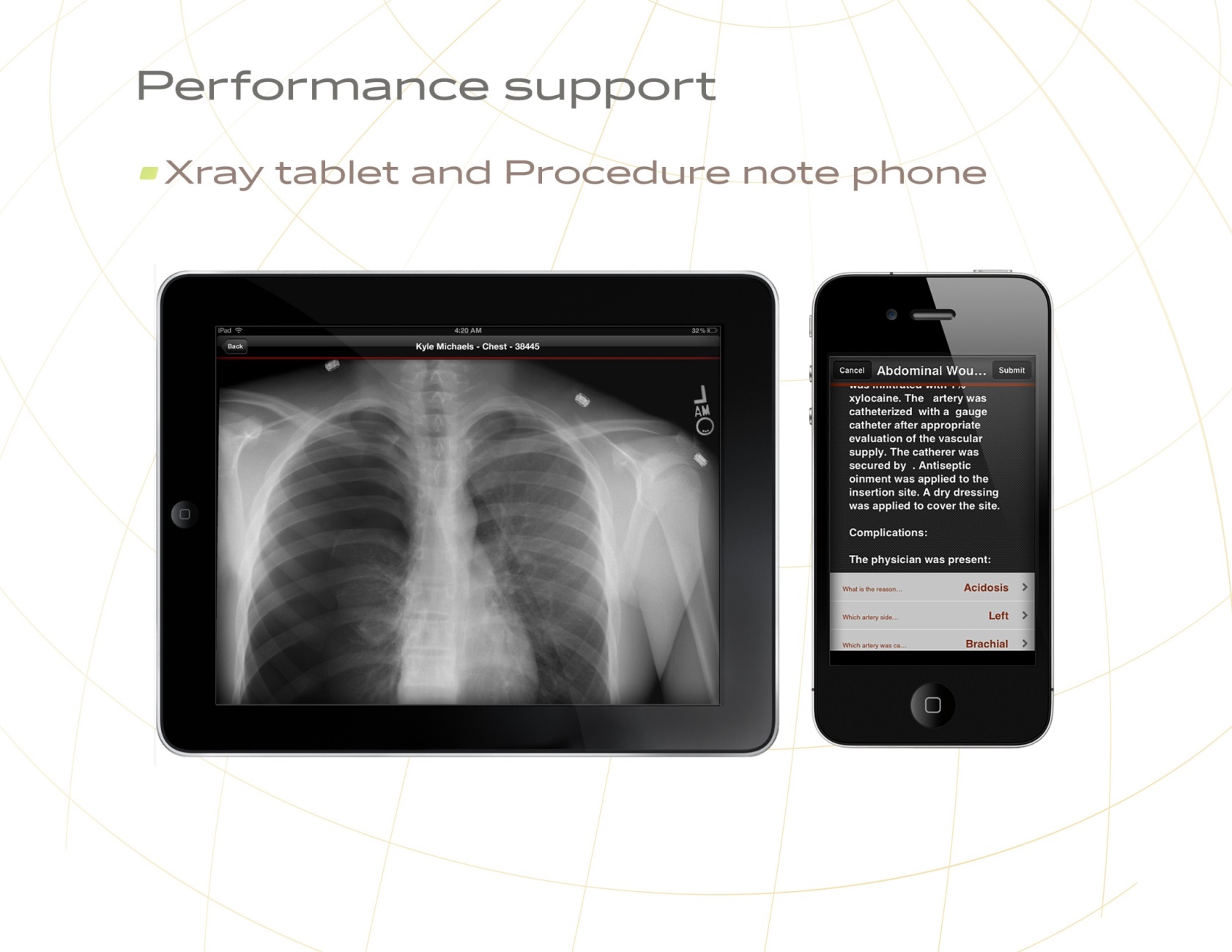 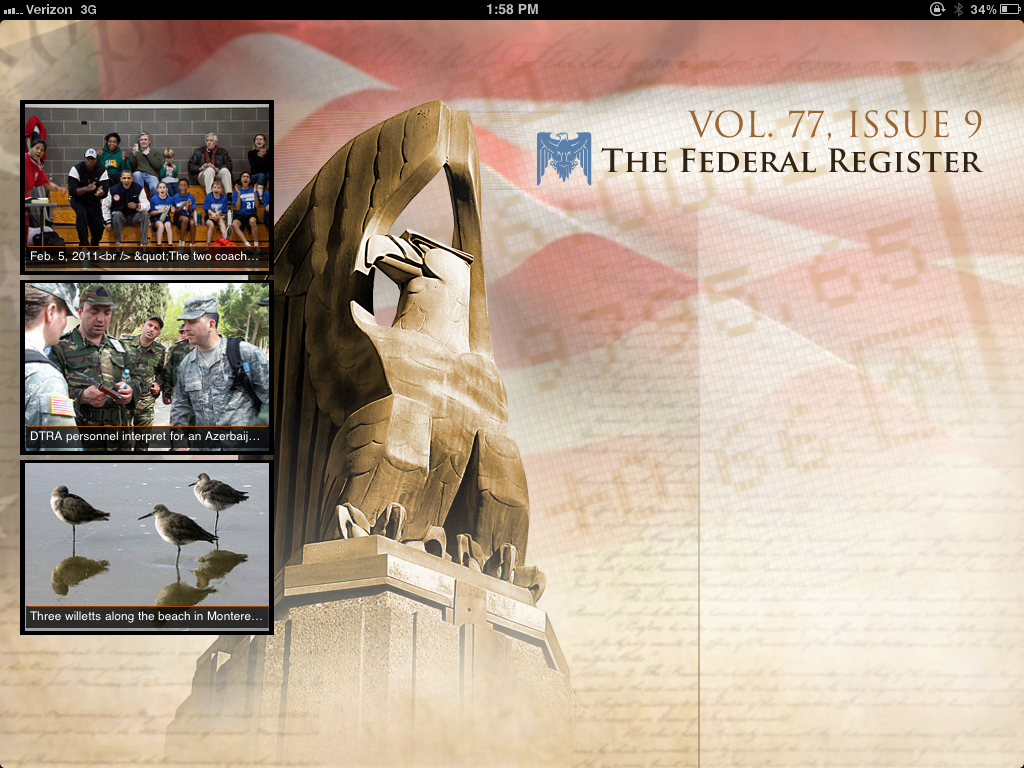 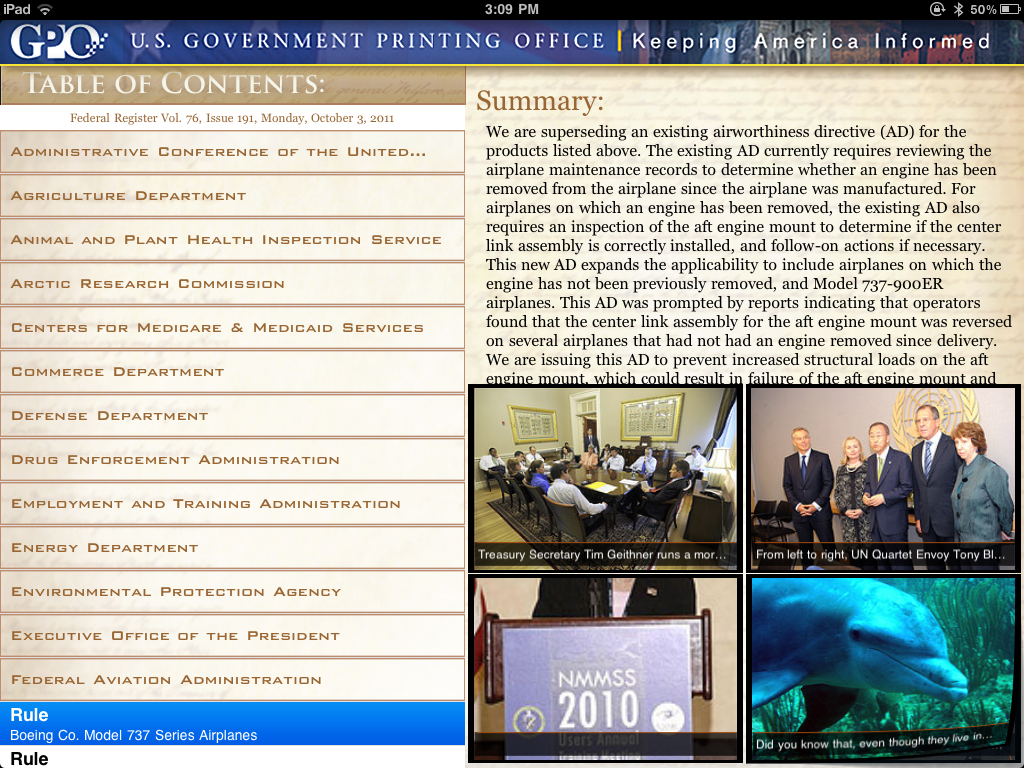 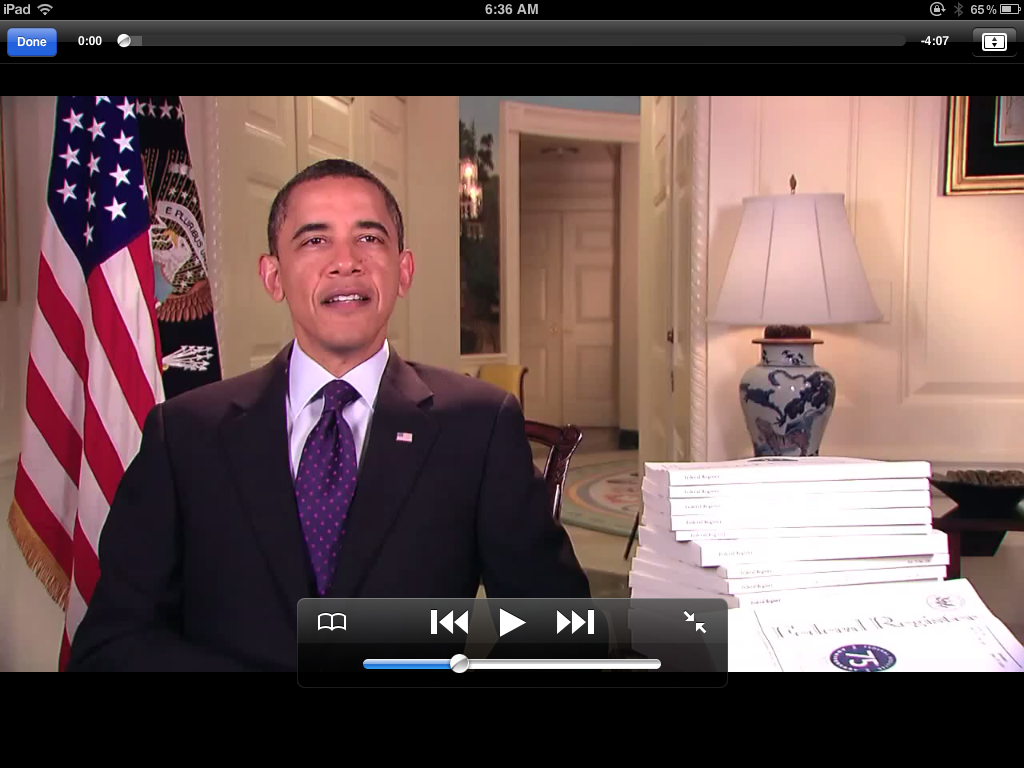 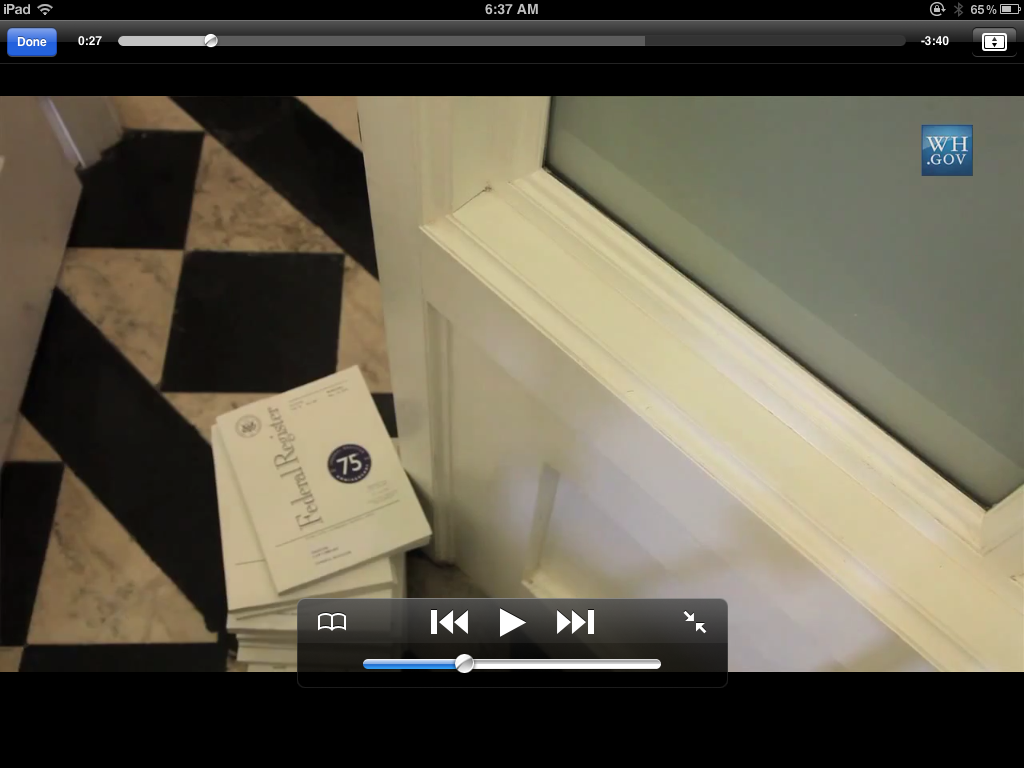